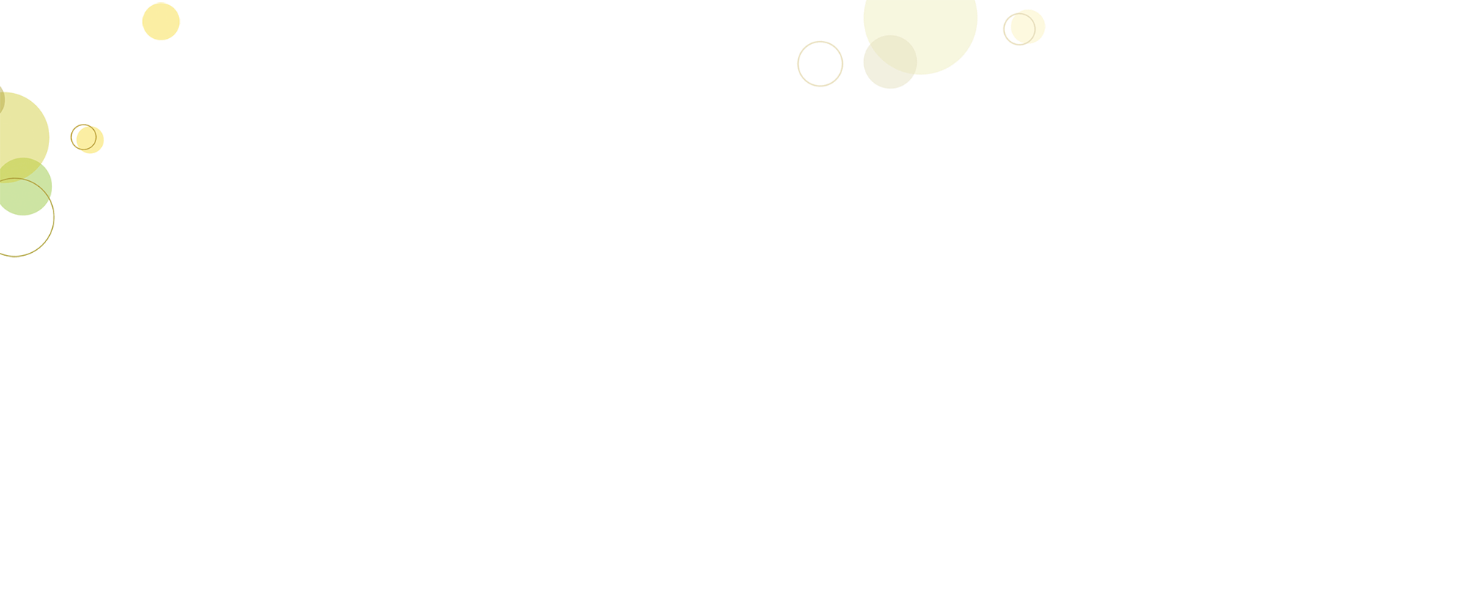 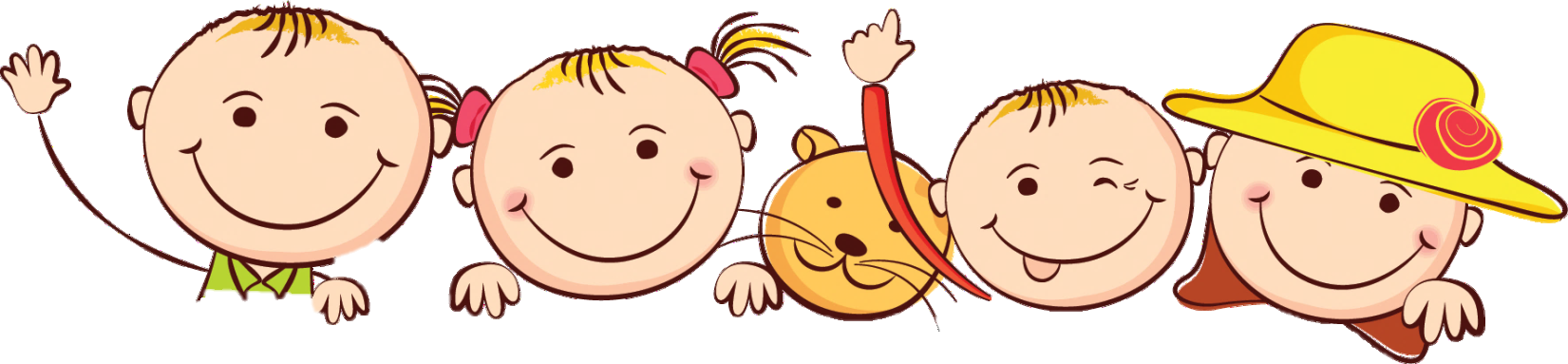 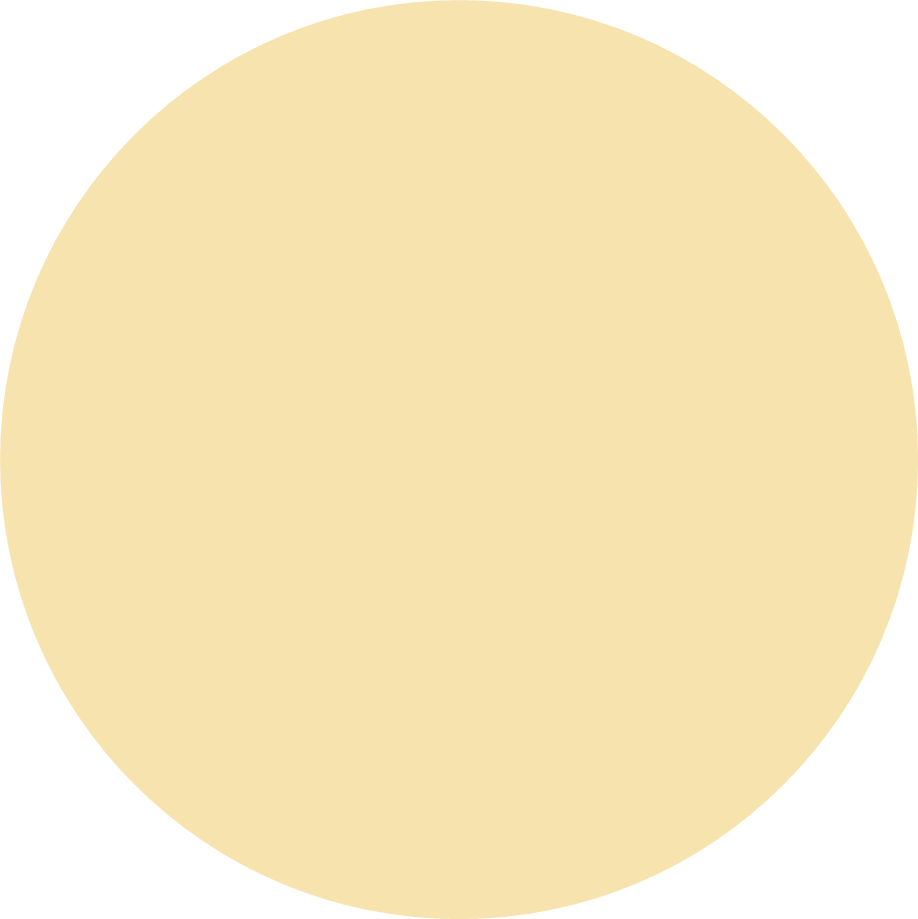 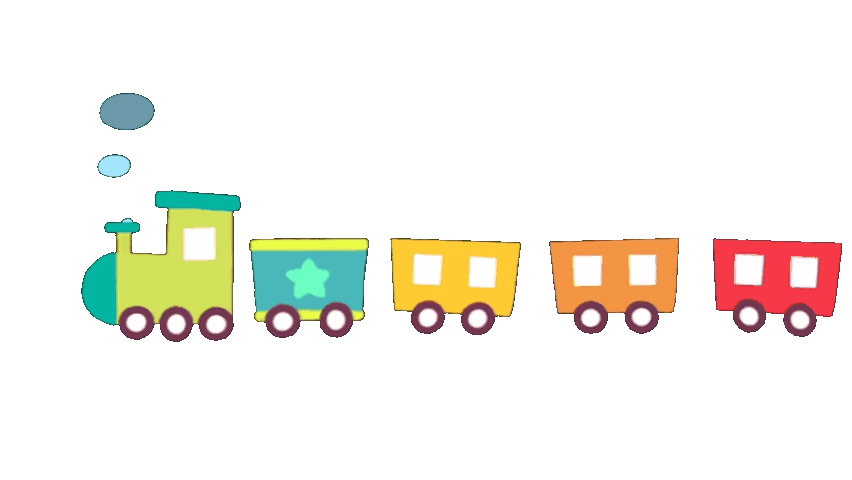 Khởi động
Thứ....ngày....tháng.....
Thứ sáu ngày 20 tháng 12 năm 2024
                             Tiếng Việt 
      Đọc mở rộng : Tìm đọc câu thơ, bài thơ, câu            	chuyện nói về tình cảm anh chị em trong nhà.
MỤC TIÊU
- Tự tìm đọc, chia sẻ với bạn một câu thơ, bài thơ, câu chuyện nói về tình cảm anh chị em trong nhà.
1. Tìm đọc bài thơ về tình cảm anh chị em trong nhà.
-Việc 1. HS chia sẻ các bài thơ và chia sẻ nội dung trong nhóm.
-Việc 2. Đọc và chia sẻ các nội dung bài thơ trước lớp
Làm anh

  Làm anh khó đấy       Phải đâu chuyện đùaVới em gái bé     Phải người lớn cơ.
Khi em bé khóc  Anh phải dỗ dànhNếu em bé ngã   Anh nâng dịu dàng.
Mẹ cho quà bánhChia em phần hơn
Có đồ chơi đẹp         Cũng nhường em luôn.
 Làm anh thật khó  Nhưng mà thật vuiAi yêu em bé   Thì làm được thôi.
2. Đọc cho bạn nghe những câu thơ em thích.
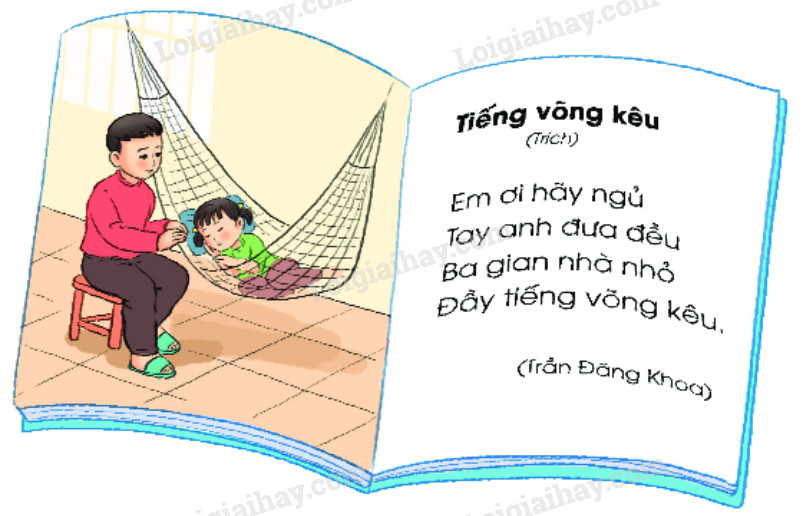 2.
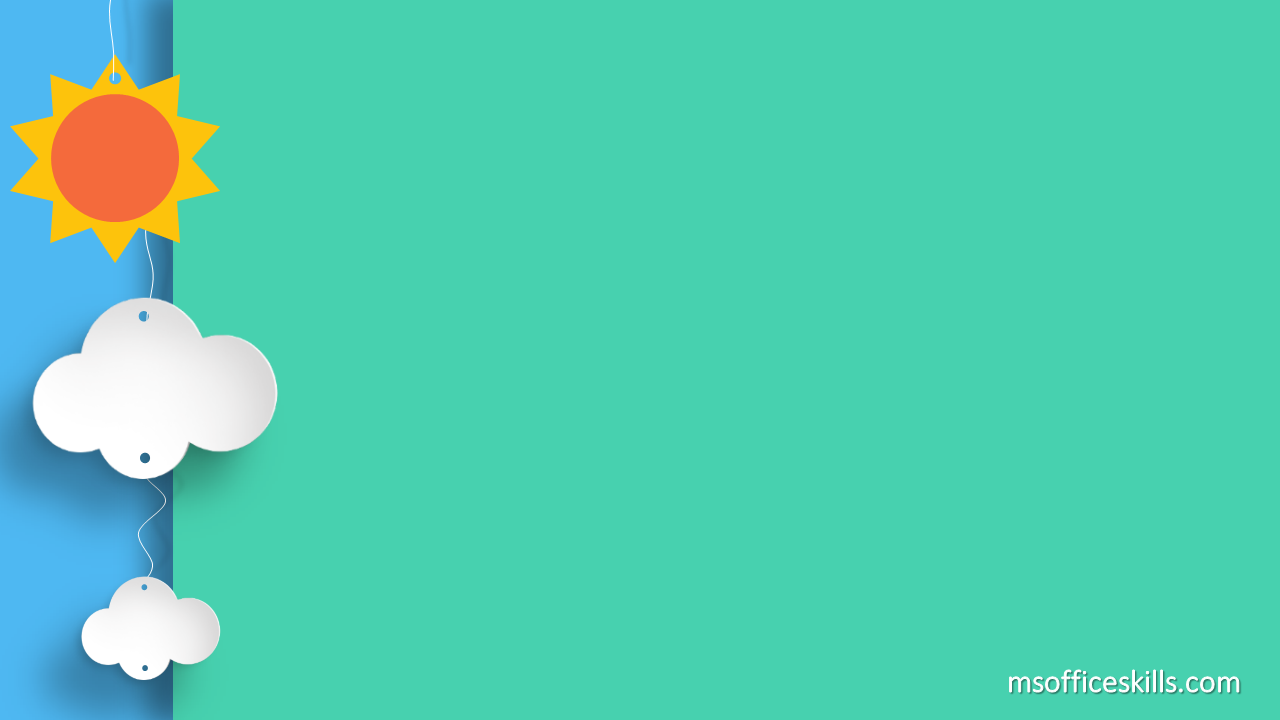 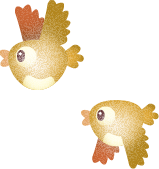 CỦNG CỐ BÀI HỌC
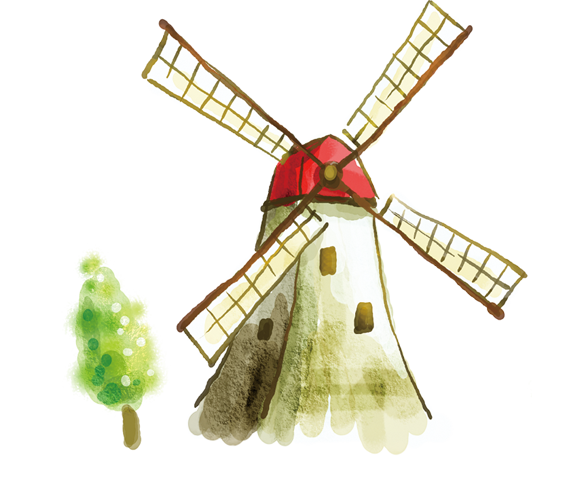 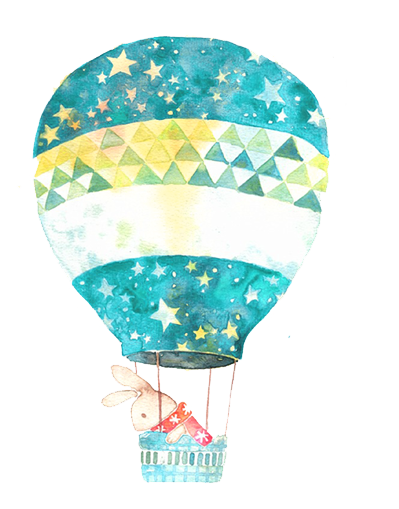